Východočeské muzeum A SKČR
Martina Halířová
Východočeské muzeum v Pardubicích, knihovna (PAE301)
Něco málo z historie
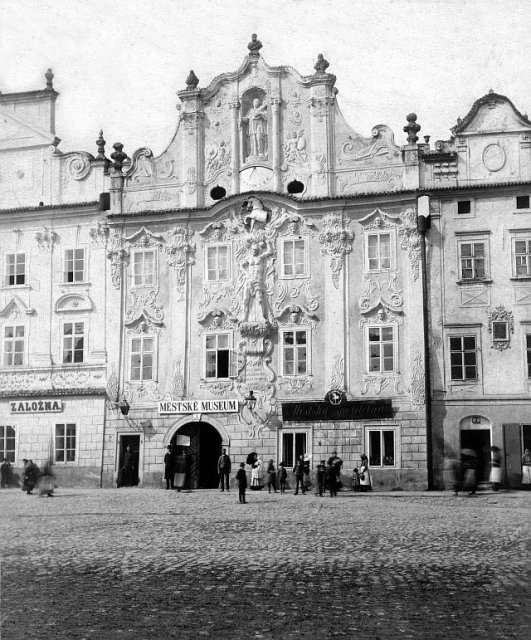 1880 Muzejní spolek
Městské muzeum
1920 nákup bývalého pernštejnského zámku
1952 odevzdání zámku do správy státu
1964 název Východočeské muzeum
Knihovna Východočeského muzea
Původně na radnici
Několik stěhování
Lístkový katalog
Excell,  Acces 
2004 AKS Clavius
2018 AKS Verbis
Knihovna Dnes
Evidenční číslo 0473/2002
Sigla knihovny: PAE 301
Spolupráce s SKČR od 2014
Fond knihovny koncem roku 2017
Studijní fond
ke konci roku 2017 18 724 inv. č. knih
 1217 inv. čísel časopisů a periodik
Sbírkový fond
Staré tisky 1277 ks
Pedagogická knihovna 8068 ks
Soukromé knihovny 2380 ks
Slavín, Pard.tiskárny, Kalendáře celkem 5079 ks
Regionální časopisy a periodika 301 inv. č.
Spolupráce S SKČR
Ve fondu záznamů 39 800
Odesláno 4325
Vlastnictví záznamu 25
SKČR pomáhající
Kontrola zaslaných záznamů
Informace o chybách – na co si dávat pozor
Zpracování knižního fondu i periodik a časopisů
Ví se o nás
Nárůst požadavků na MVS
SKČR inspirující
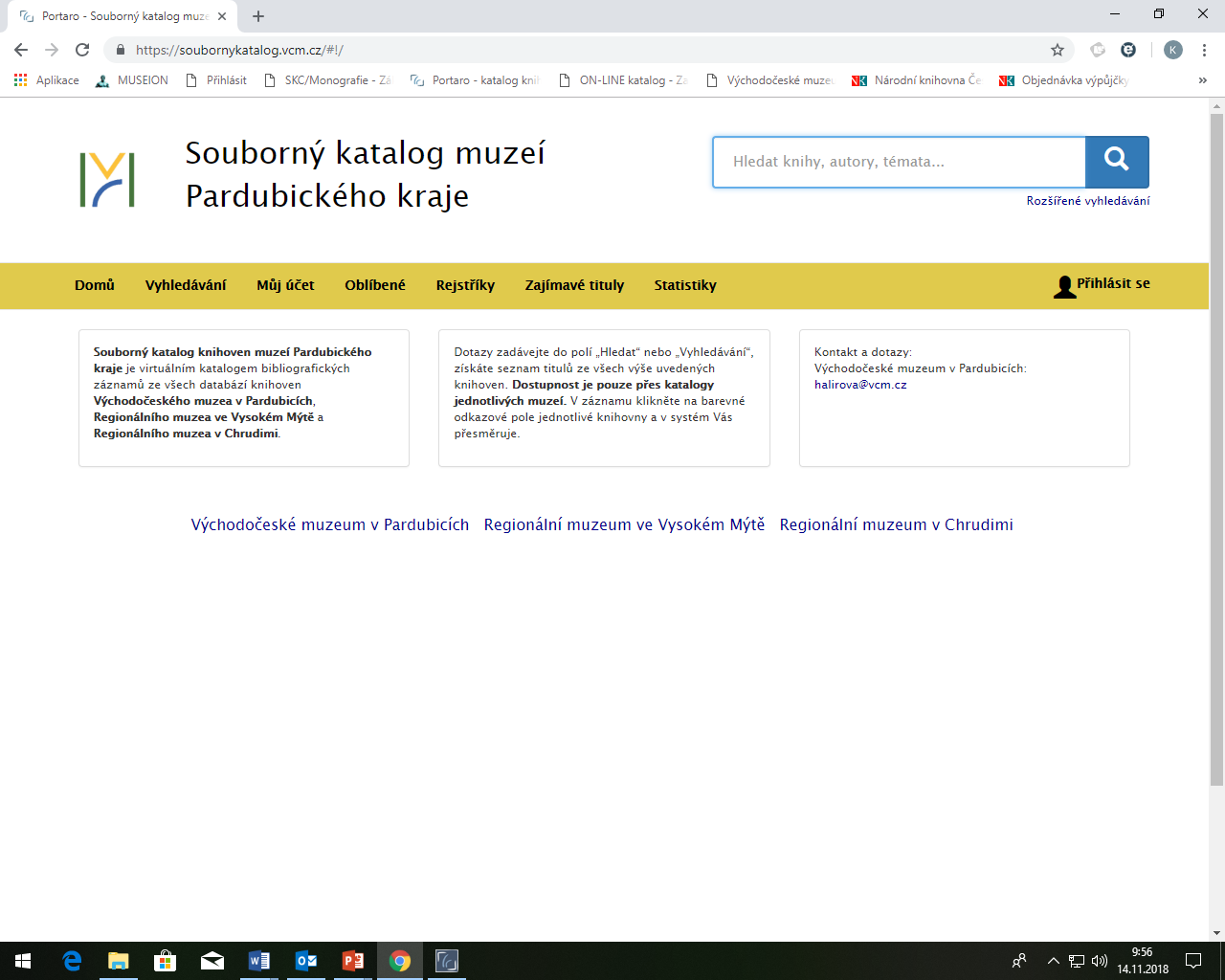 Děkuji za Pozornost